REPUTATION MANAGEMENT
with
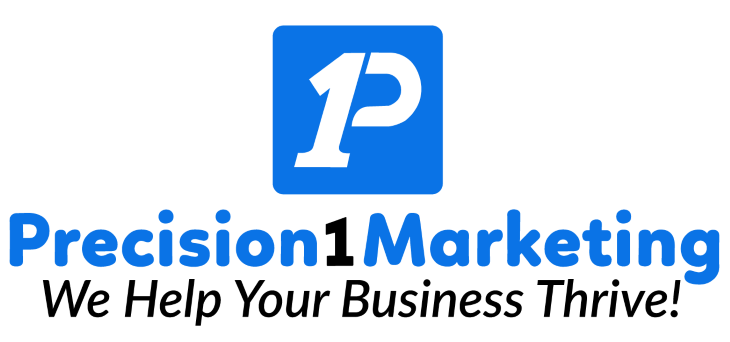 Helping Small Businesses 
Get More 4 and 5 Star Reviews, 
Attract More Customers, And 
Grow Their Revenue
When Potential Customers and Clients Check You Out Online…
Do You Know What They Are Seeing?
It’s widely documented that online reviews must be an integral part of your marketing strategy.

Consumers love online reviews, and they use them daily to gain insight on everything from Amazon products 
to accountants, doctors, restaurants, 
car dealerships and more...
Are You Creating A Positive Impression Online?
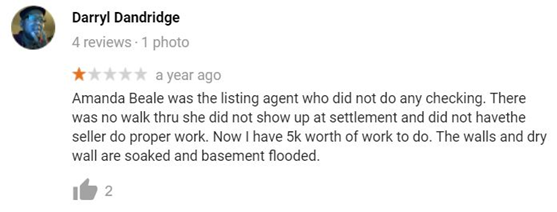 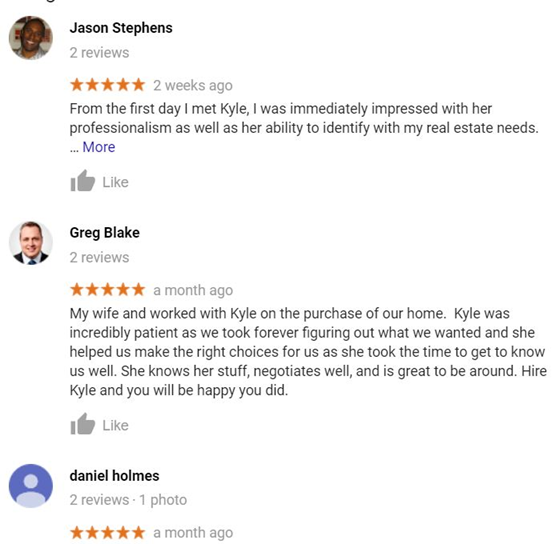 Are People Raving About Their Experience?
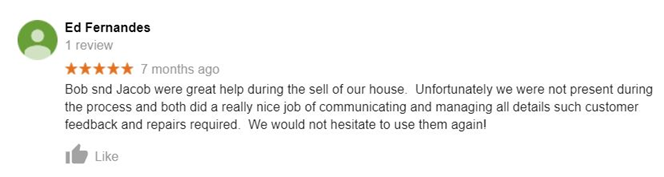 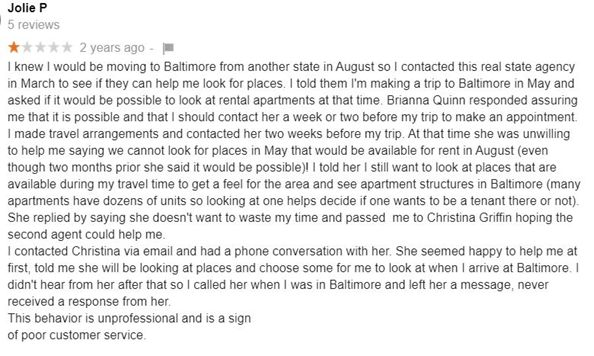 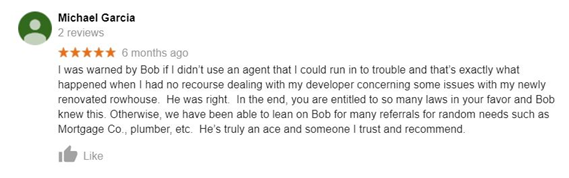 How old are your positive online reviews? 

(Anything over 3 months is now considererd to be outdated!)
Does Your Online Brand Inspire Confidence?
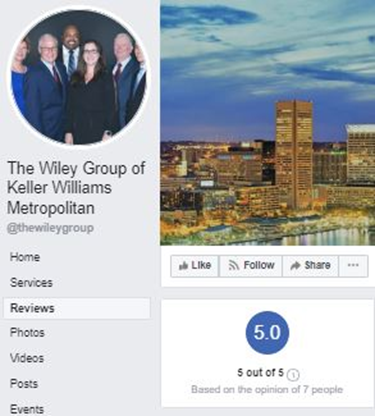 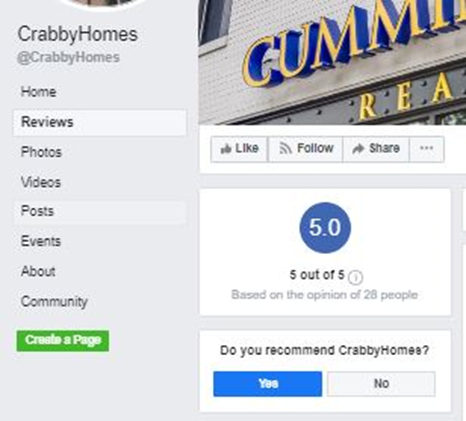 Online Word of Mouth Matters...
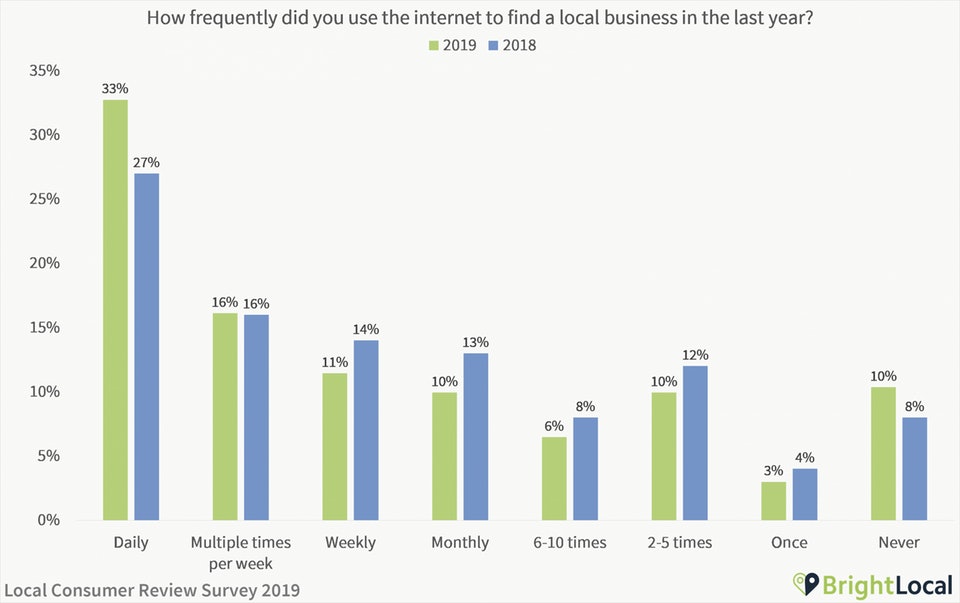 In 2019, 90% of consumers used the internet to find a local business in the last year.
Online Word of Mouth Really Matters...
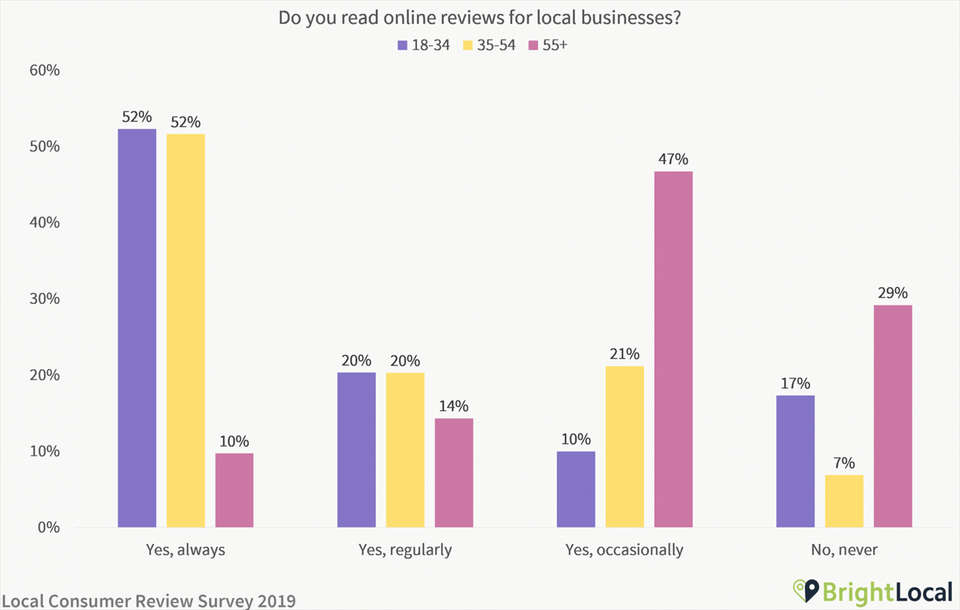 82% of consumers read online reviews for local businesses 

52% of 18-54 year olds ‘always’ read local business reviews
Online Word of Mouth Matters Tremendously...
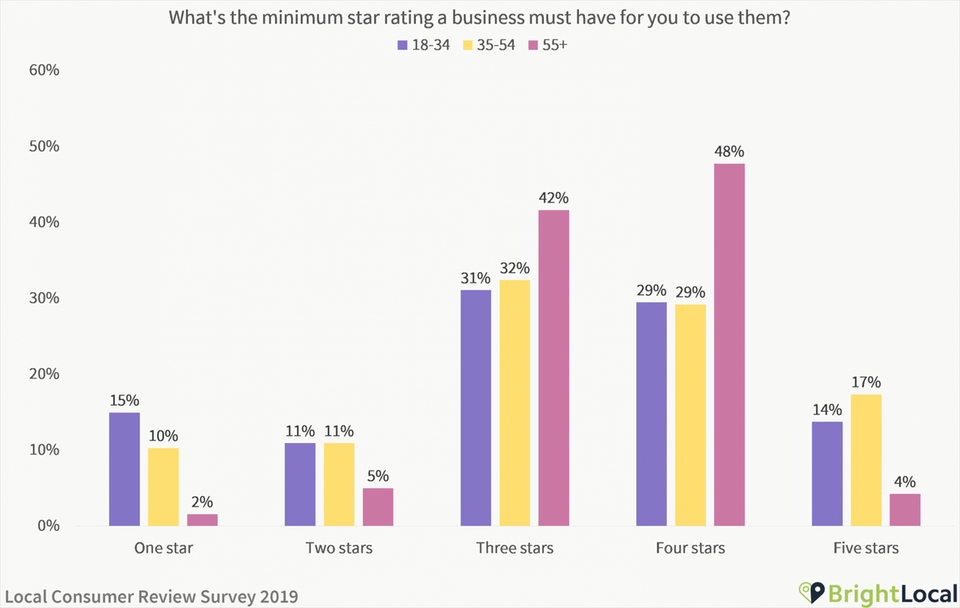 91% of consumers say positive reviews make them more likely to use a business

Only 54% of people would consider using a business with less than a 4 star rating
Psssst...Online Word of Mouth Matters!
A one star difference in your overall online rating can result in up to a 10% decrease or increase in business revenue 

The average consumer reads 10 reviews before feeling able to trust a business.
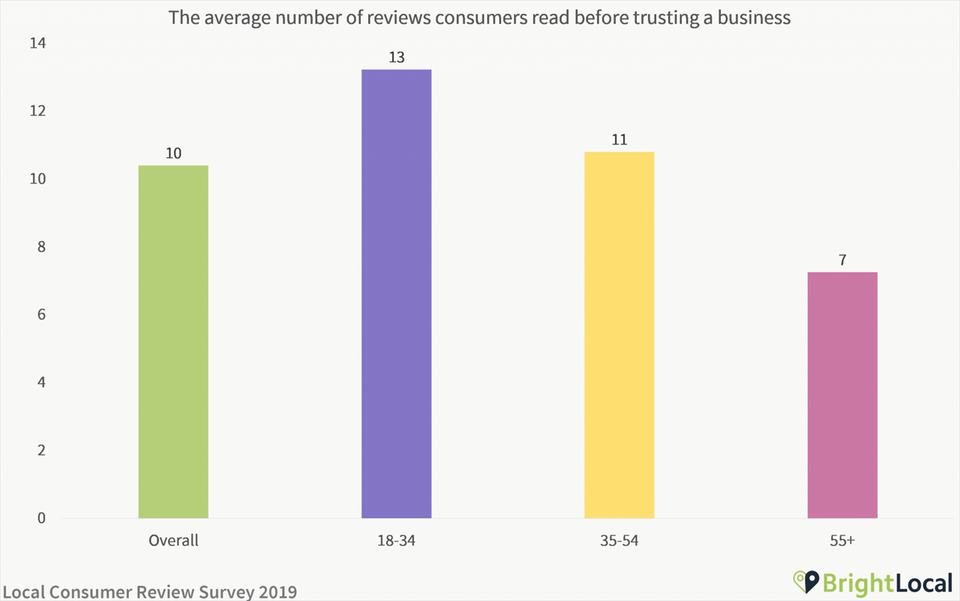 Online Word of Mouth Matters So Much...
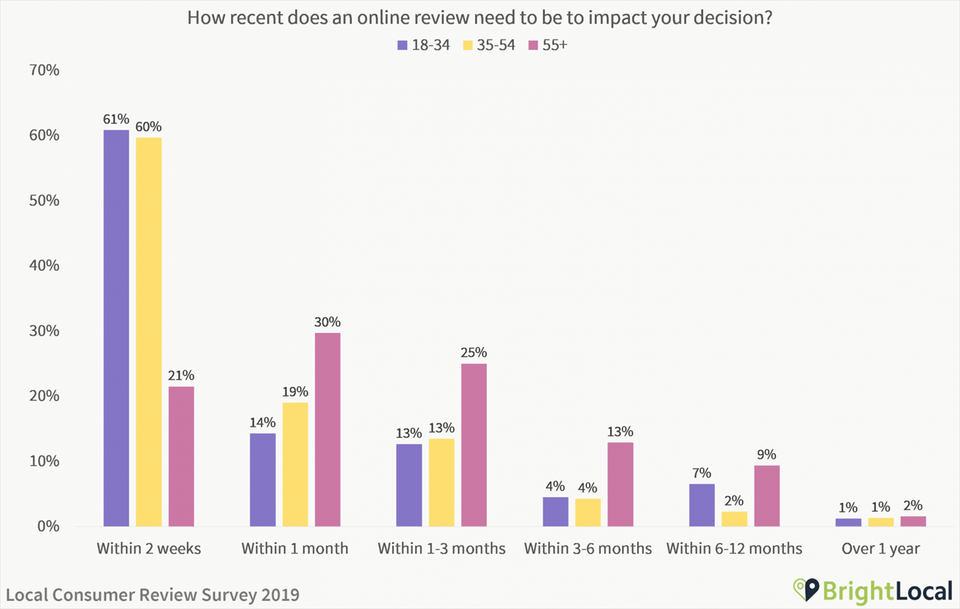 48% of consumers only pay attention to reviews from the last 2 weeks
 
84% believe reviews older than 3 months are irrelevant
Which Company Would You Choose?
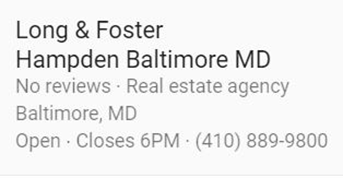 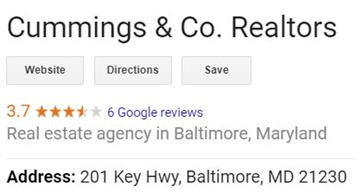 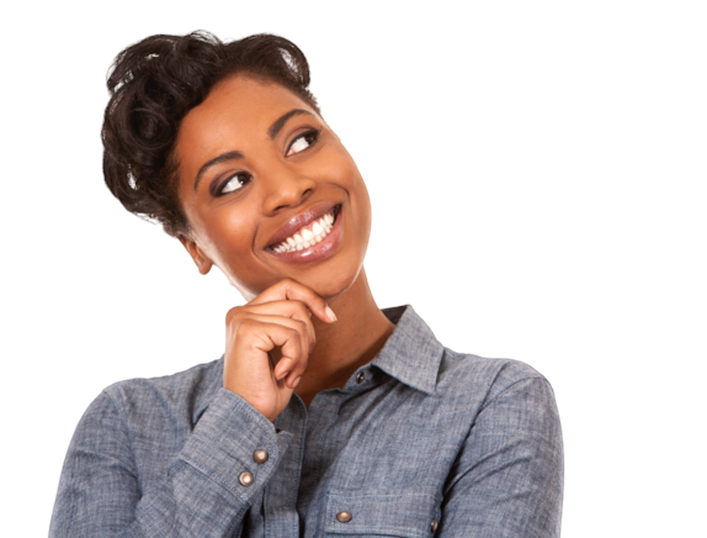 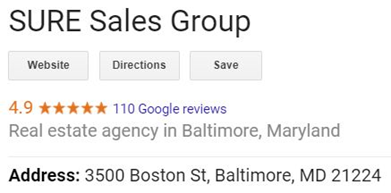 Our software automates the review getting process, the reputation 
monitoring, and the reputation management tasks for you.
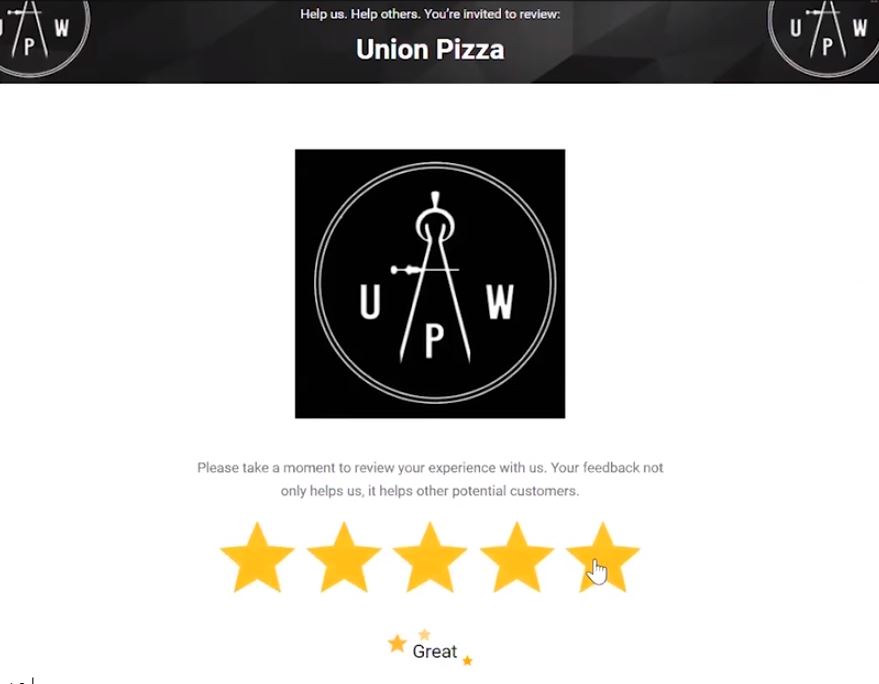 When a happy customer clicks 4 or 5 stars….
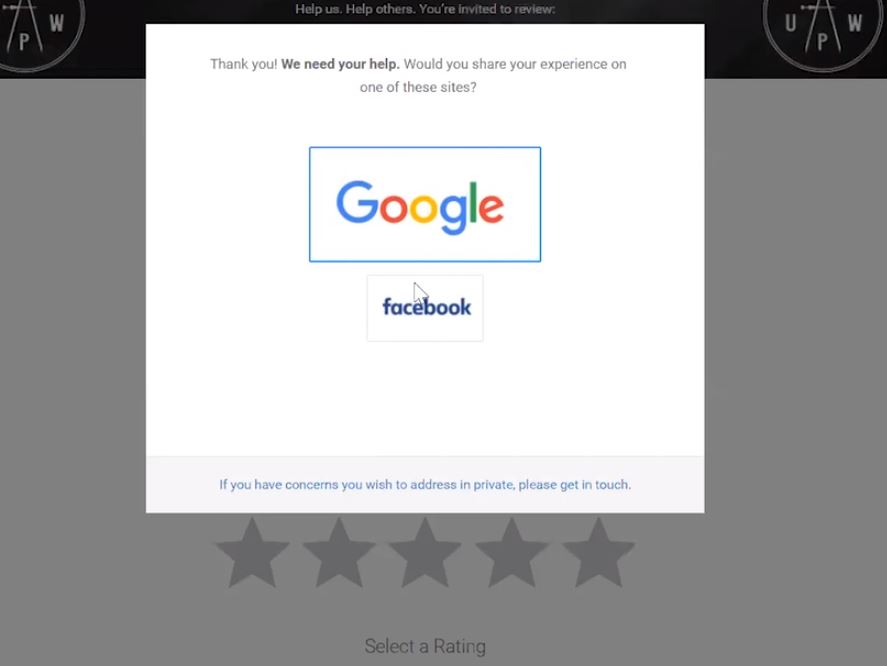 They are asked to choose a platform where they would like to share their feedback…
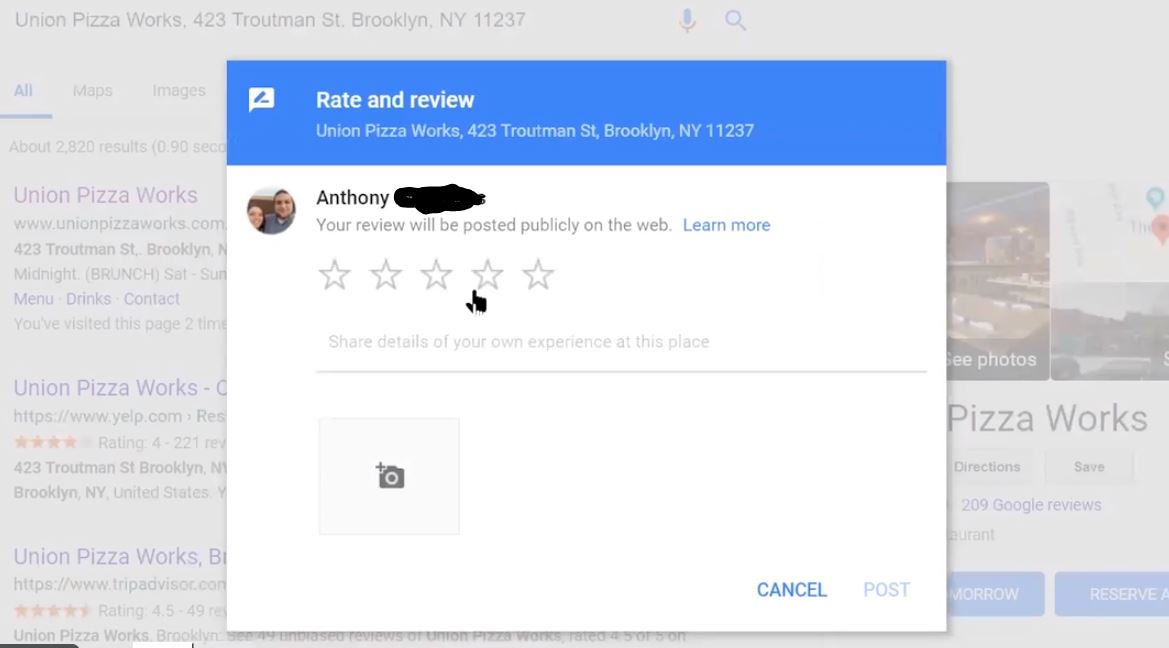 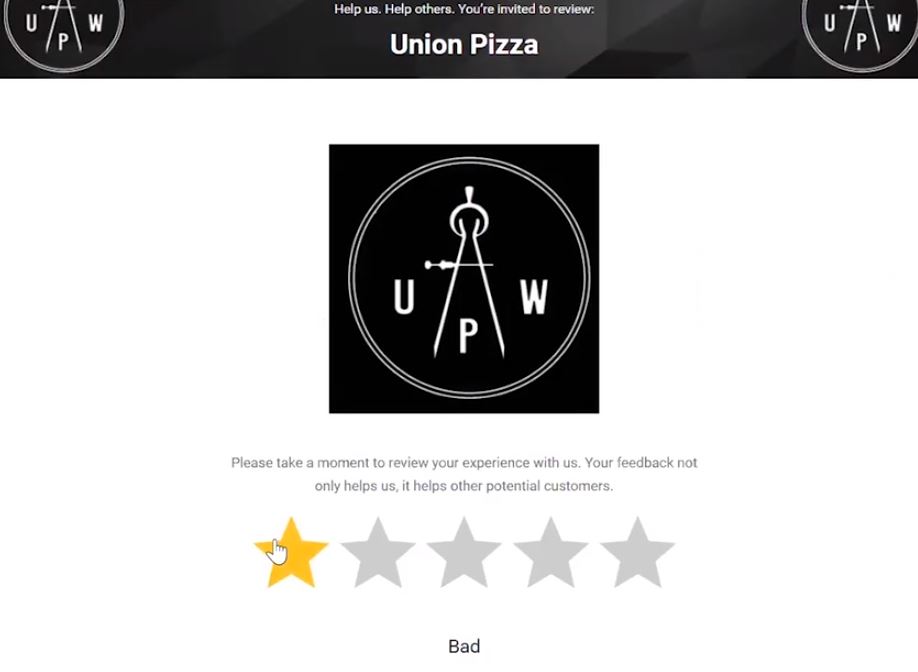 Unhappy customers who click 3 stars or less…..
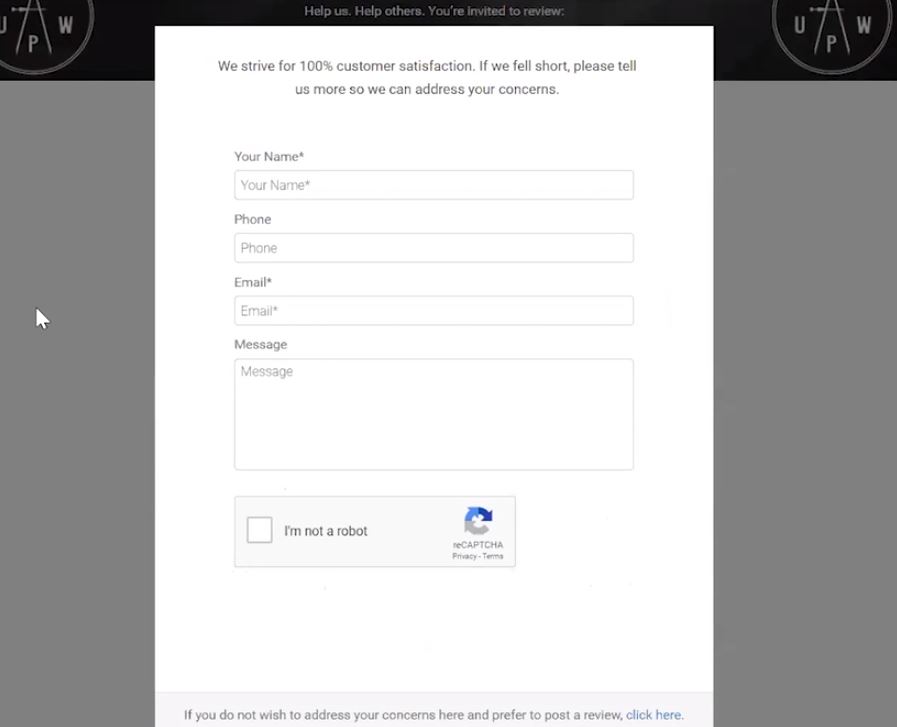 ...are redirected to a private feedback page that is sent directly to you.
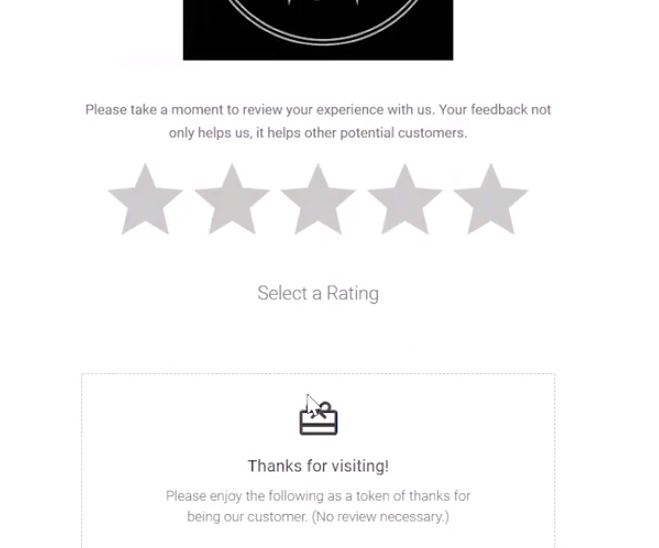 Optional: offer a discount for being a customer….
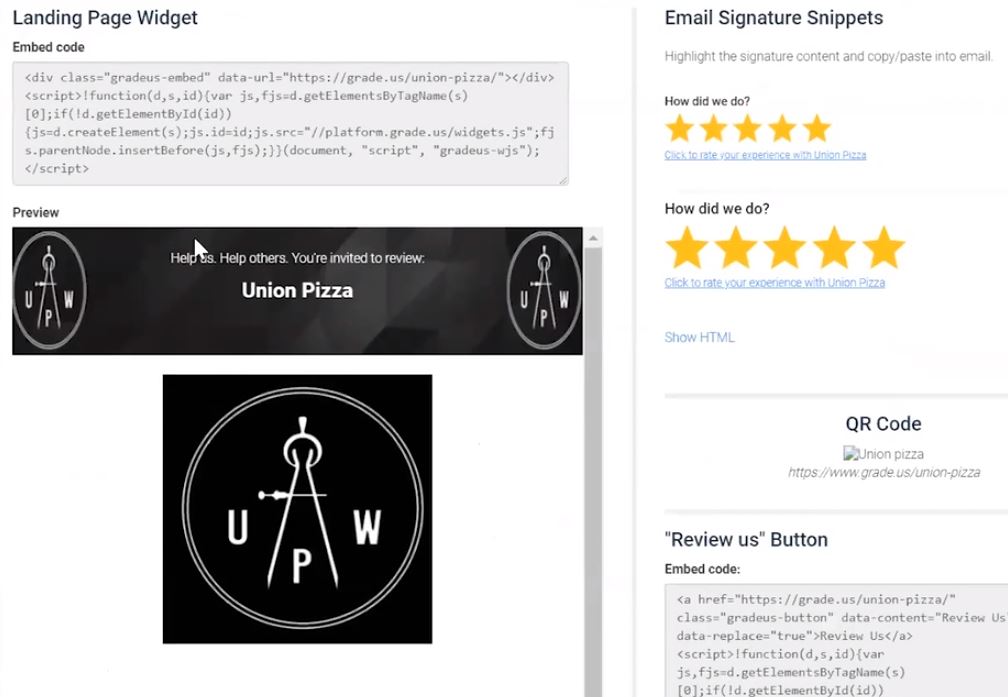 Ask for reviews directly on your website.



Ask for reviews with every email you send.
We send reminders to your customers if they 
forget to give an online review.
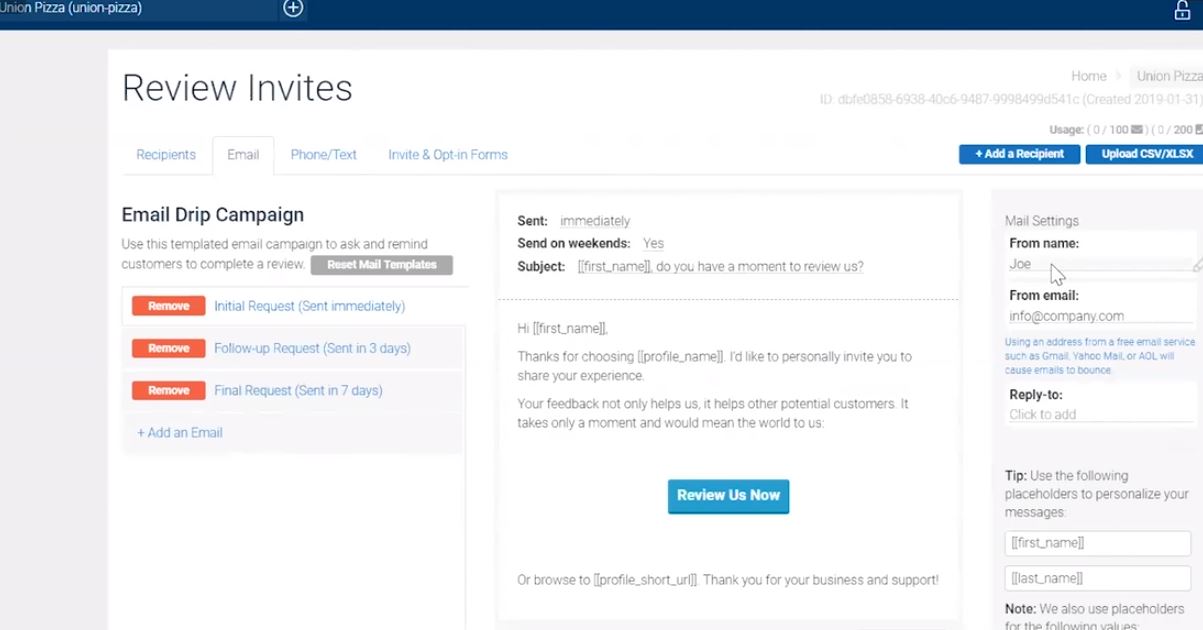 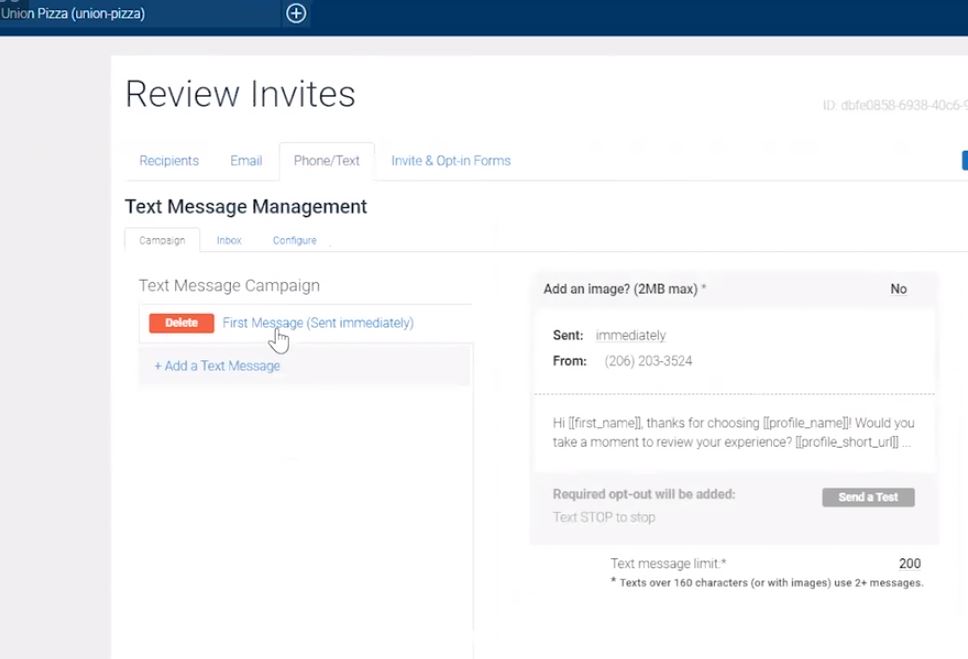 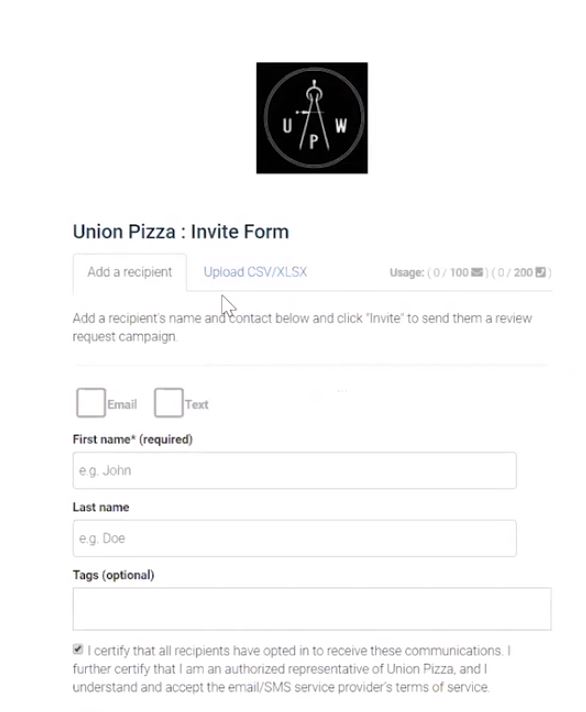 The business can upload their own client list or enter clients one by one.

We enter the clients for you.
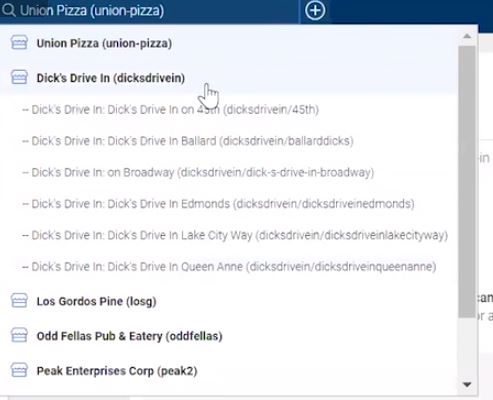 Multiple store locations?

Multiple sales reps? 

No problem!
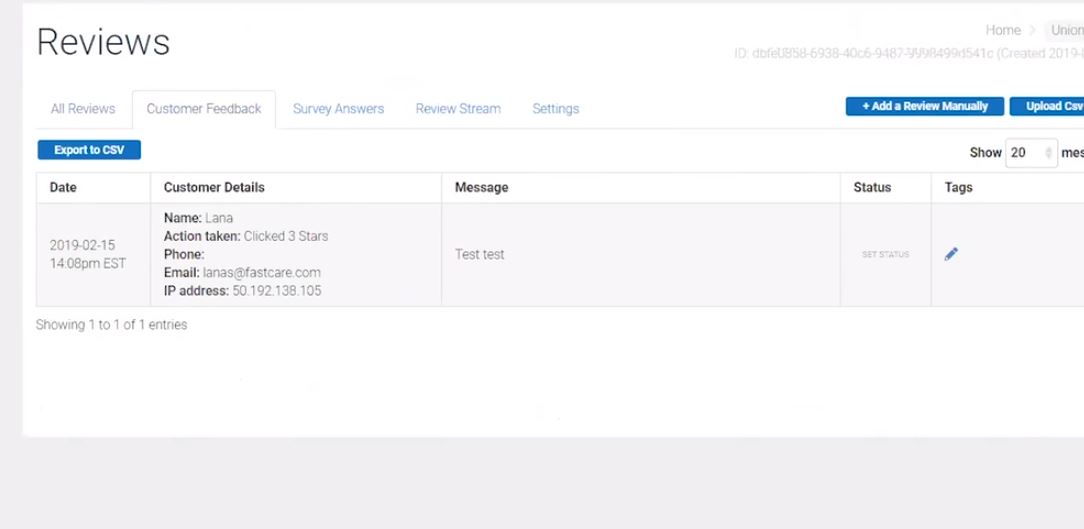 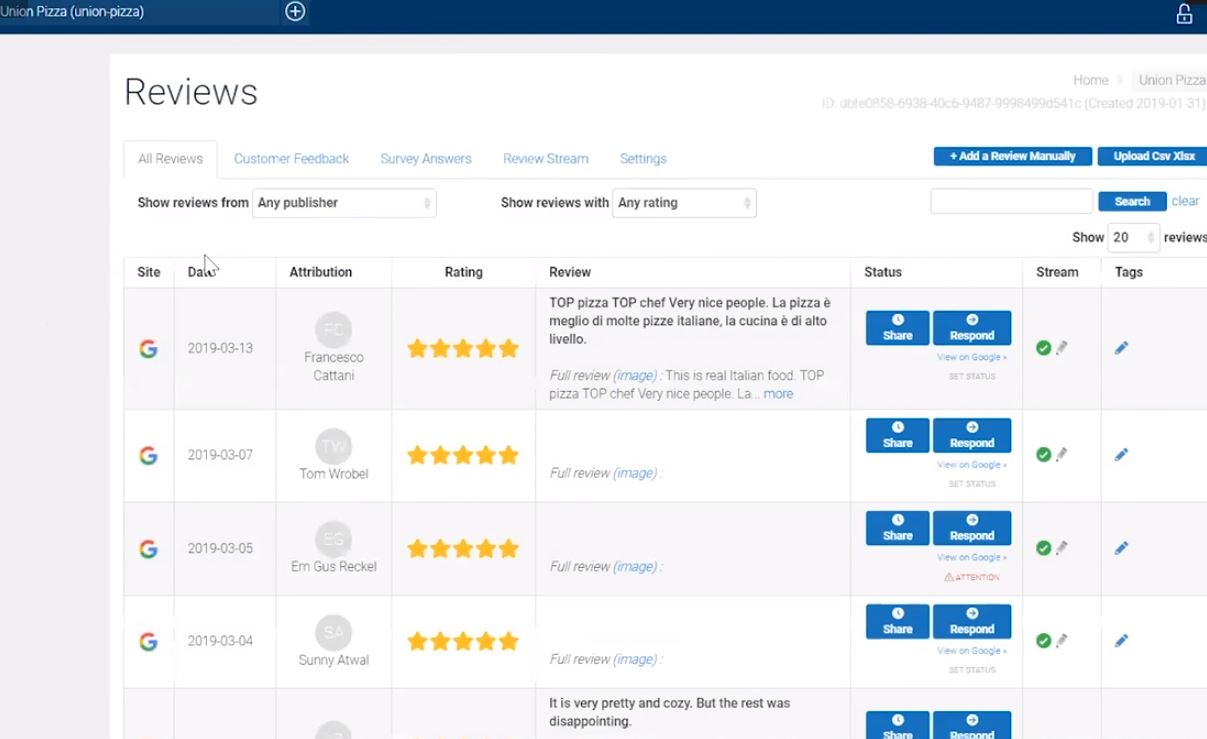 We can share and respond to customer reviews for you.
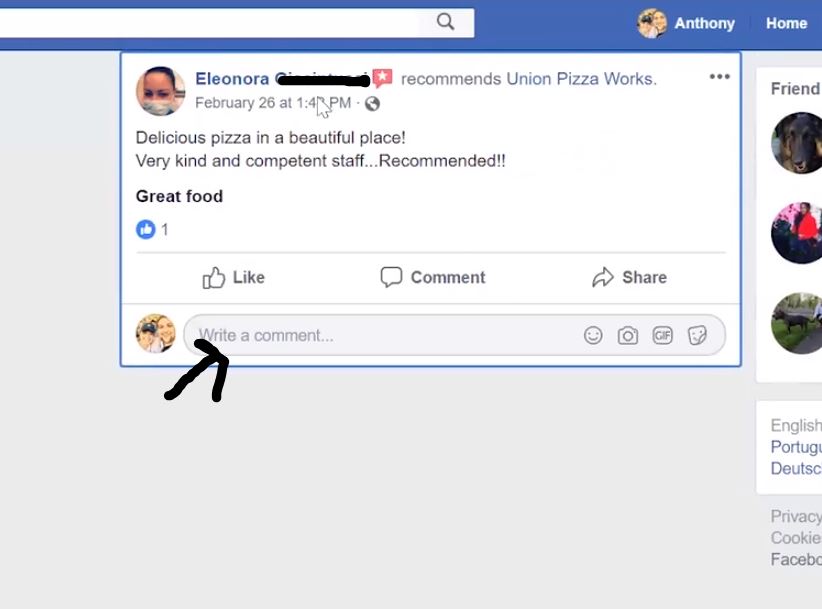 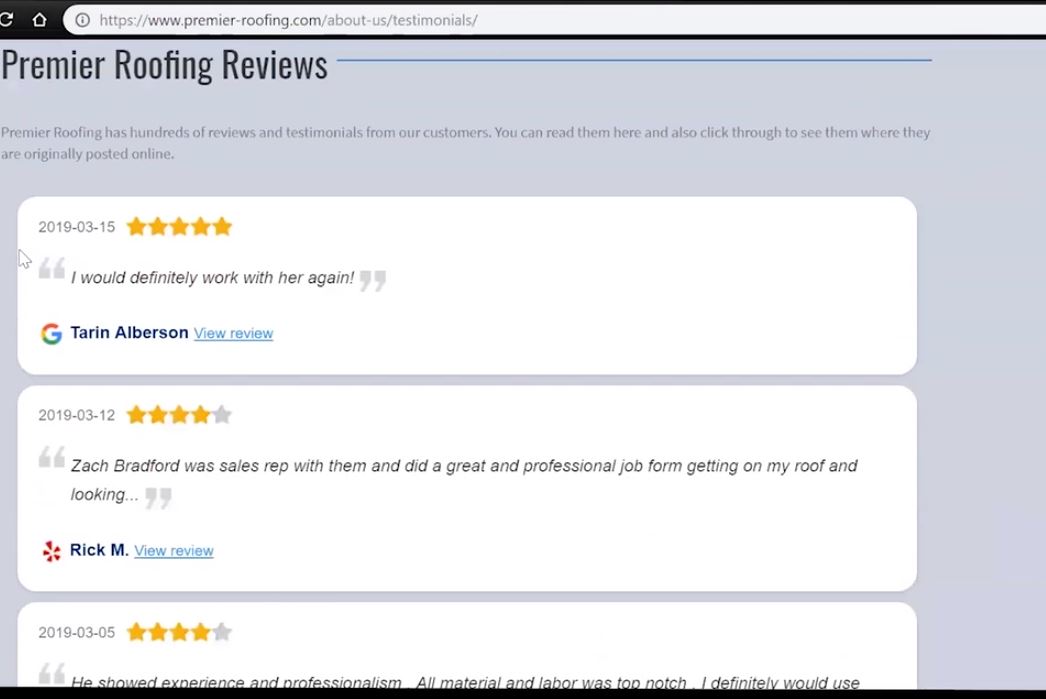 Display all of your positive reviews on your website, from multiple social media sites.
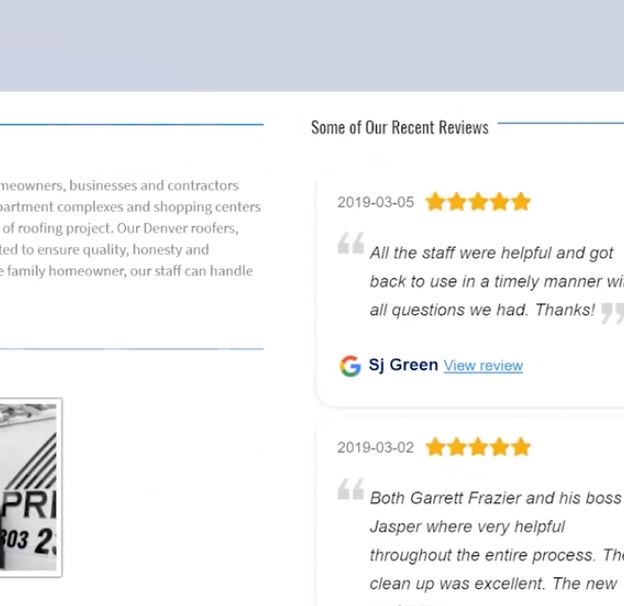 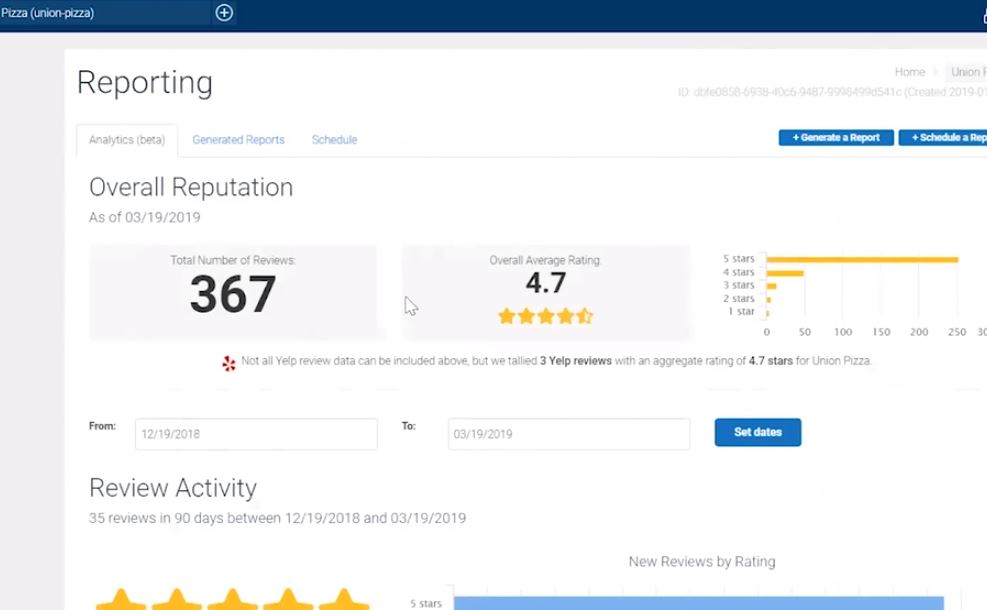 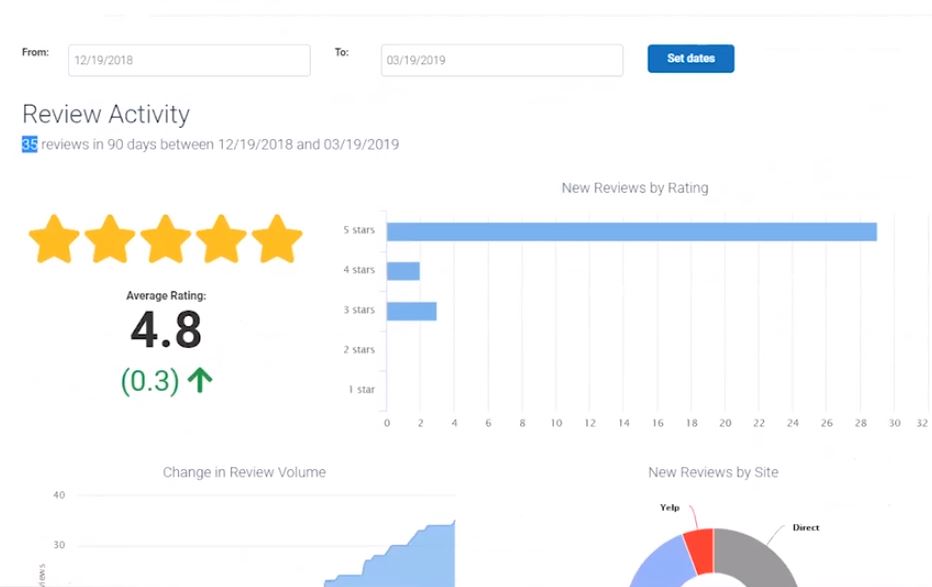 Other Platforms We Post Reviews To:
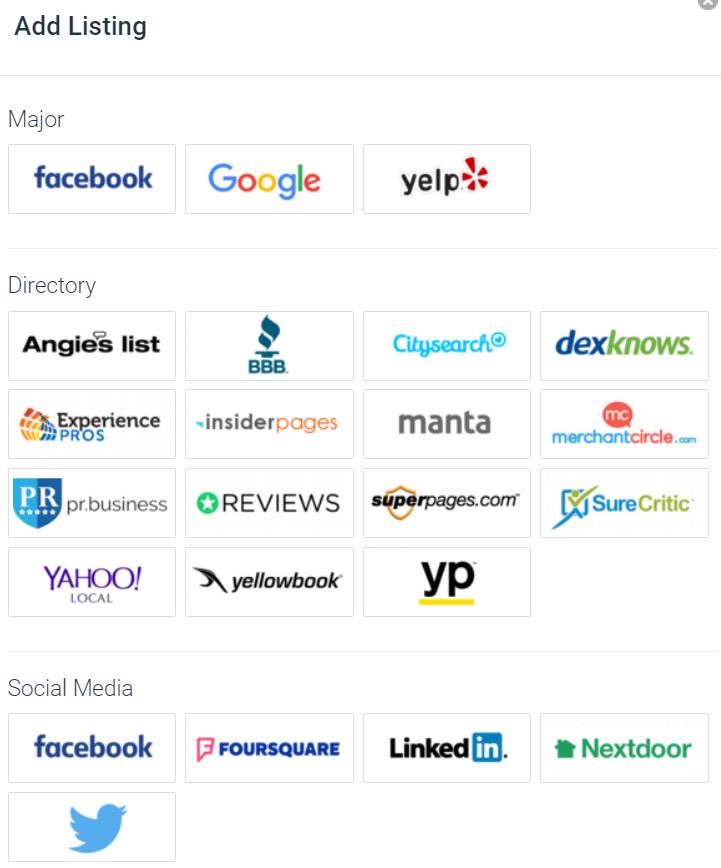 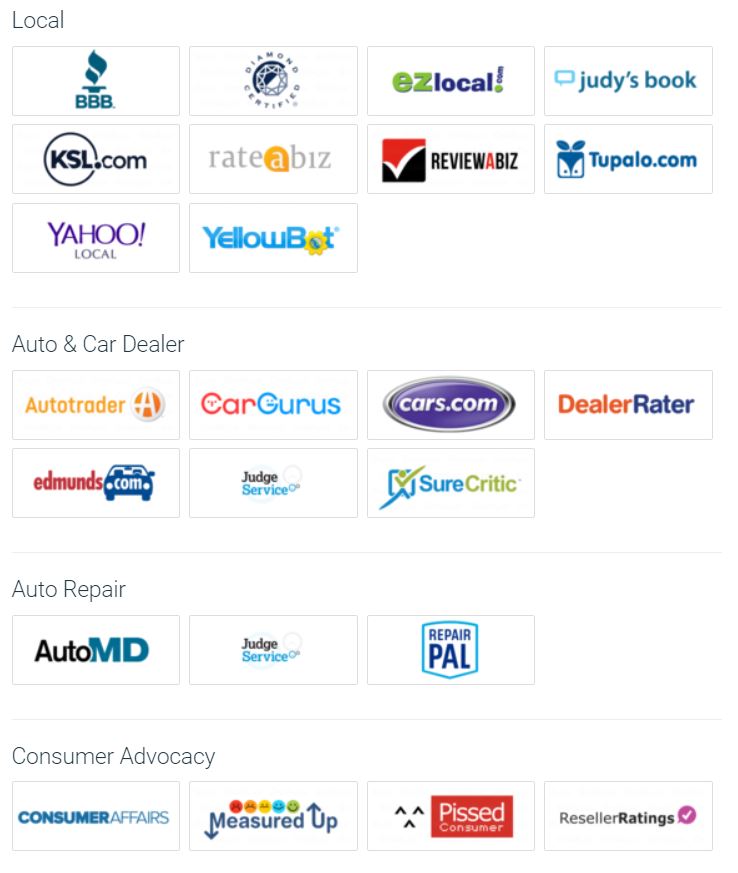 Other Platforms We Post Reviews To:
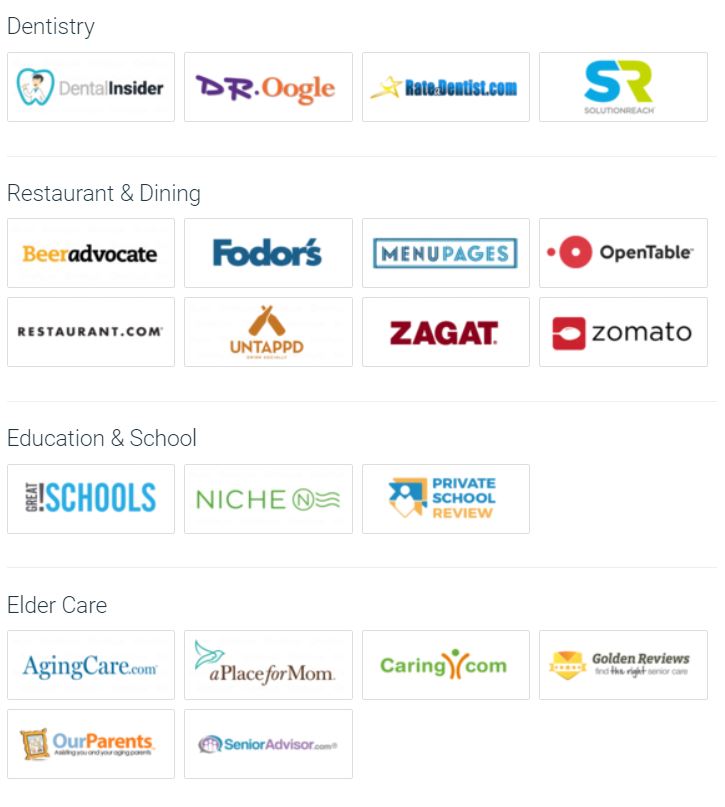 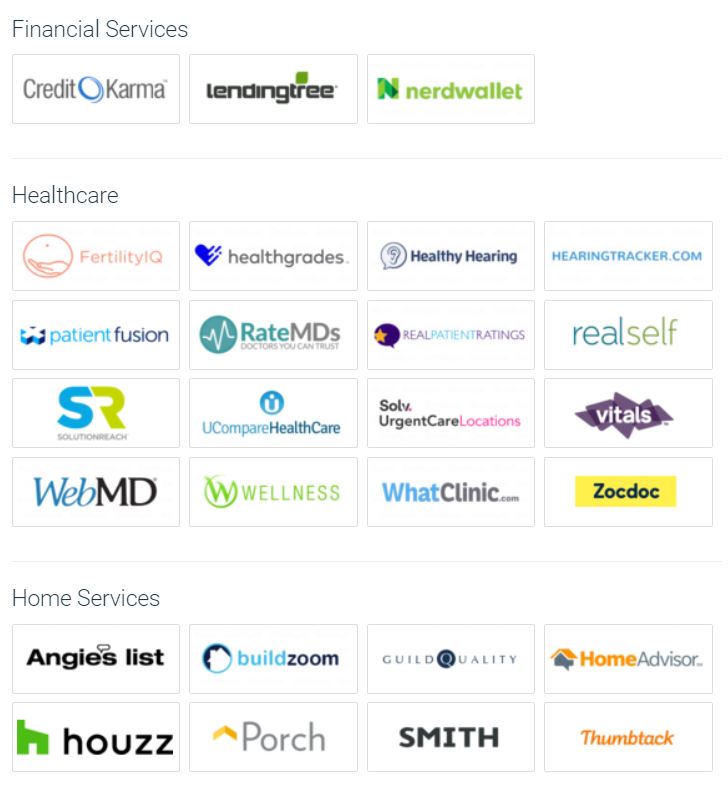 Other Platforms We Post Reviews To:
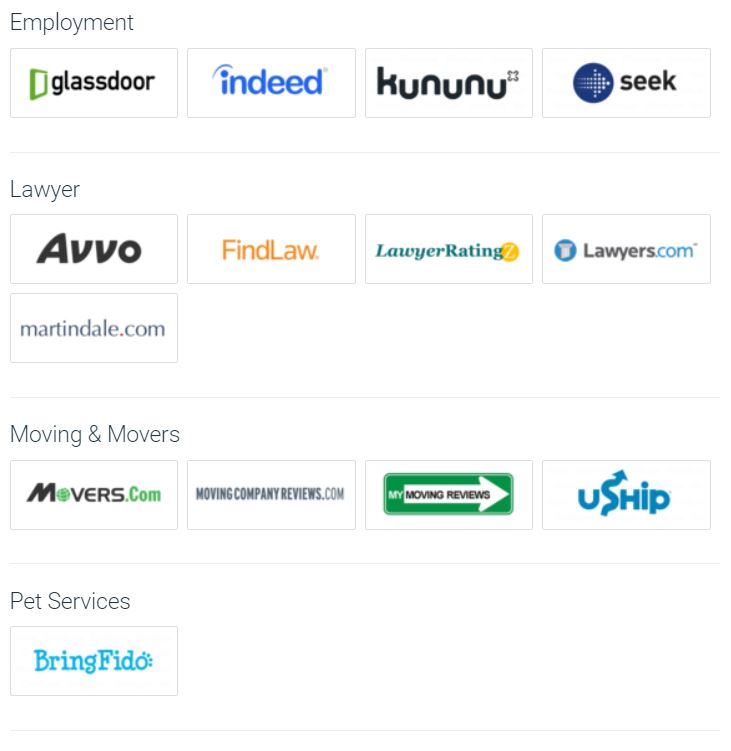 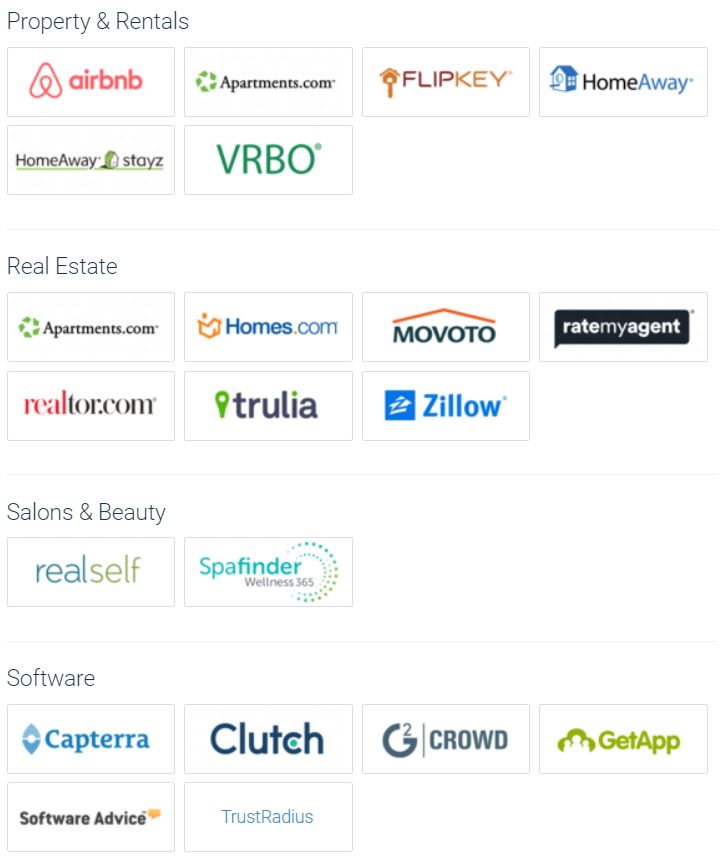 Other Platforms We Post Reviews To:
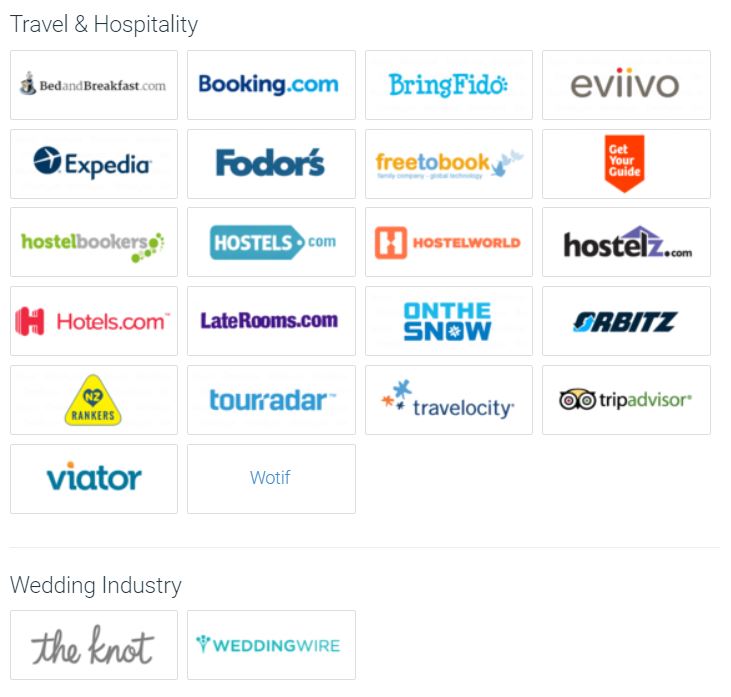 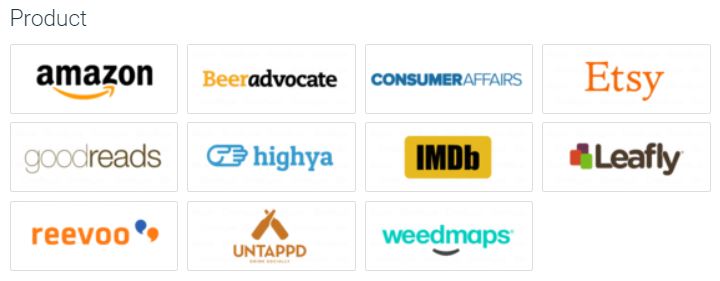 Outcome: Online Credibility, Better Search Ranking, More Customers, More Revenue.
Next Steps: 
Set Up Fee Monthly Recurring Fee (Set-up fee currently waived)
Schedule an Onboarding Call for Campaign Set Up
Schedule Complementary Marketing Strategy Call ($500 Value)
72 hours for Campaign Set Up After Onboarding Call 
Launch 
GROW YOUR ONLINE VISIBILITY & CREDIBILITY, ATTRACT MORE CUSTOMERS & MAKE MORE SALES!